Методы профилактики наркологических расстройств среди несовершеннолетних



Заведующий отделением медицинской профилактики 
КГБУЗ «Красноярский краевой наркологический диспансер №1»
Харитонова Людмила Петровна

Г. Красноярск, 2017г.
Динамика  впервые зарегистрированных с
наркологическими     расстройствами    в    крае
В 2016 году зарегистрировано с впервые в жизни установленным диагнозом наркологического расстройства  4 861 человек:              
          3549 - потребители алкоголя (73%);
          1232 -  потребители наркотических средств (25,3%);
              80 -  потребители ненаркотических веществ (1,6%).
Динамика   зарегистрированных с
наркологическими    расстройствами   в   крае
В 2016 году всего зарегистрировано 35 805 больных    с наркологическими расстройствами:
           27 567 -  потребители алкоголя (77%);
             7 862 -  потребители наркотических средств (22%);
                376 -  потребители ненаркотических веществ (1%).
Возрастная структура первичной наркологической заболеваемости
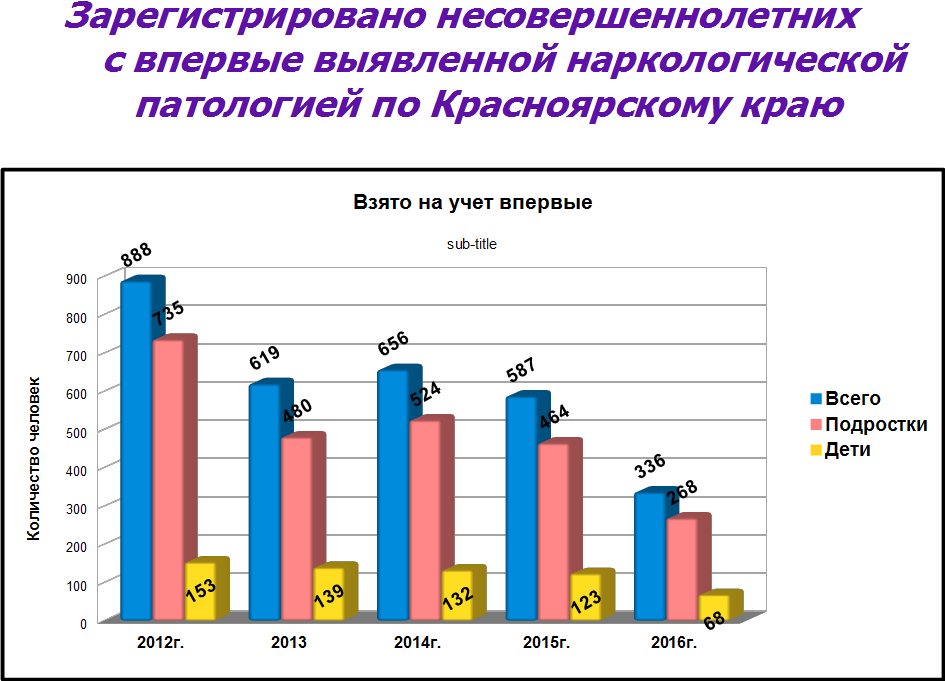 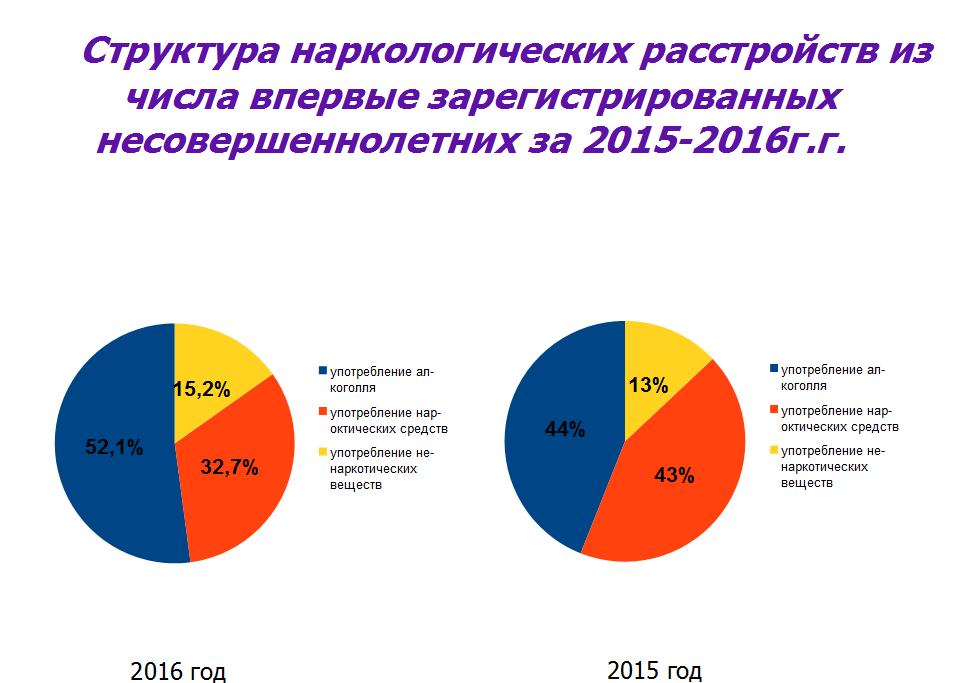 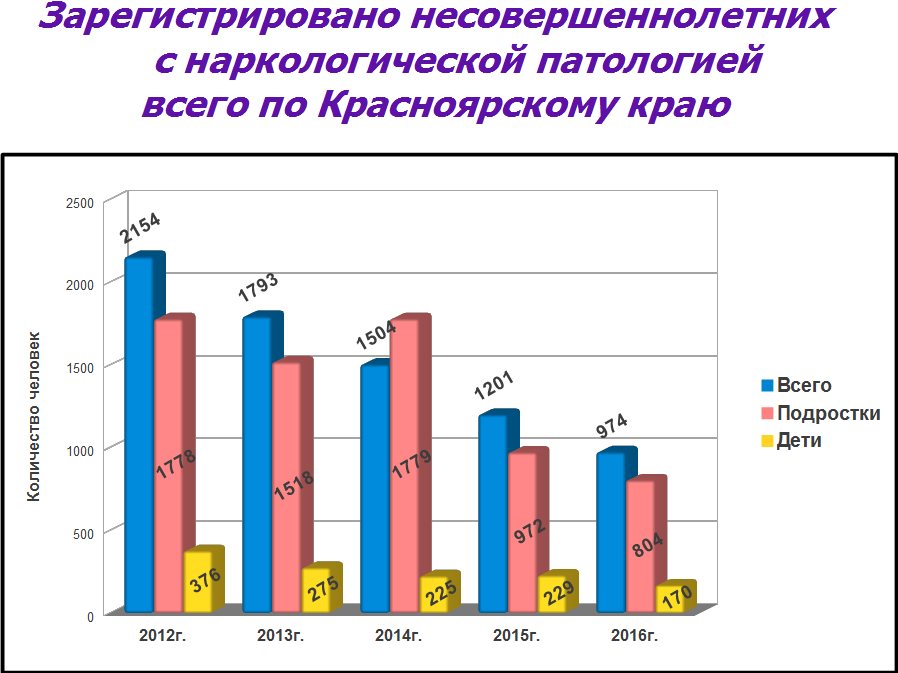 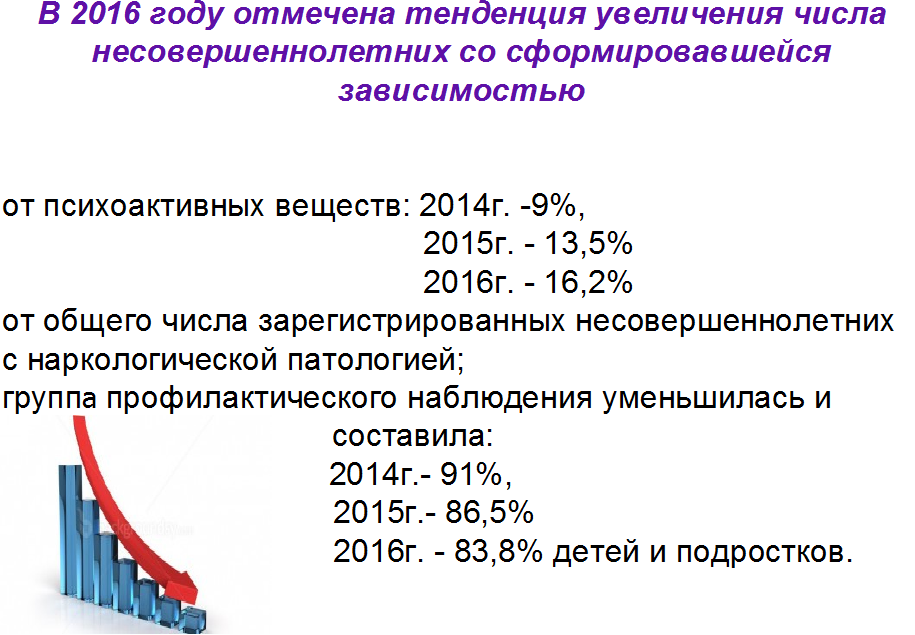 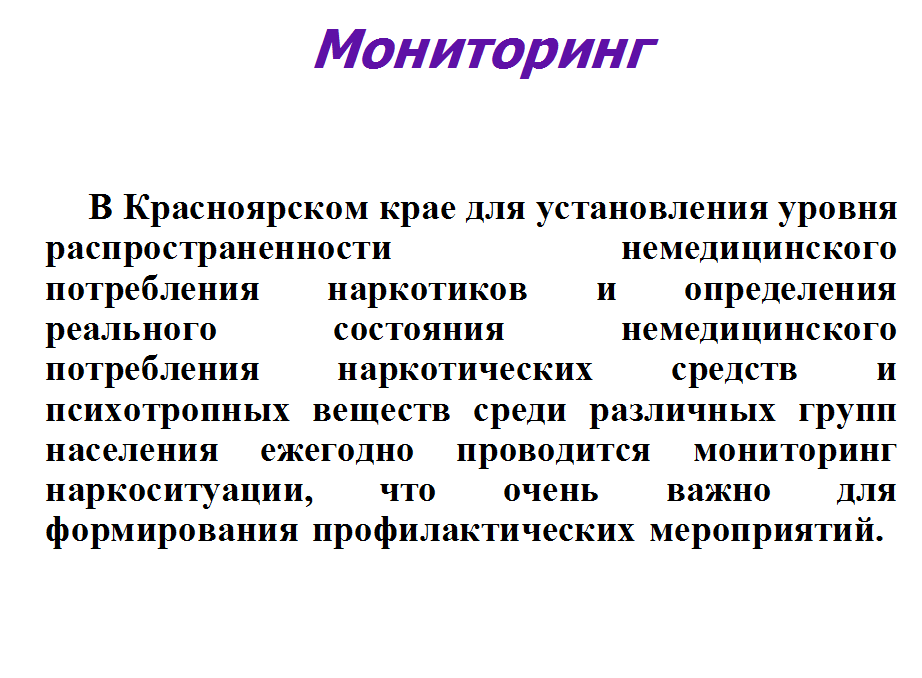 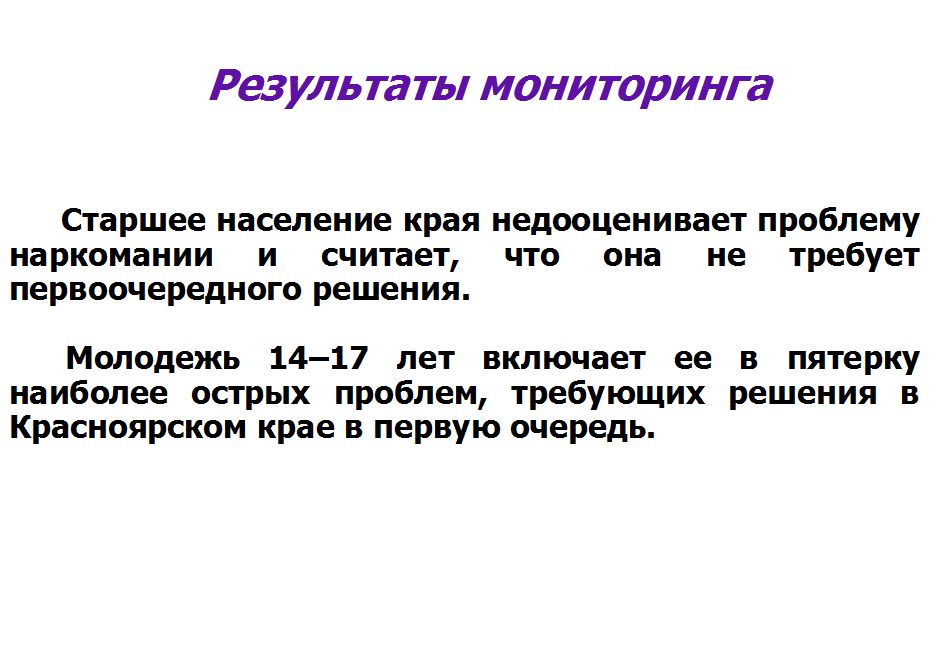 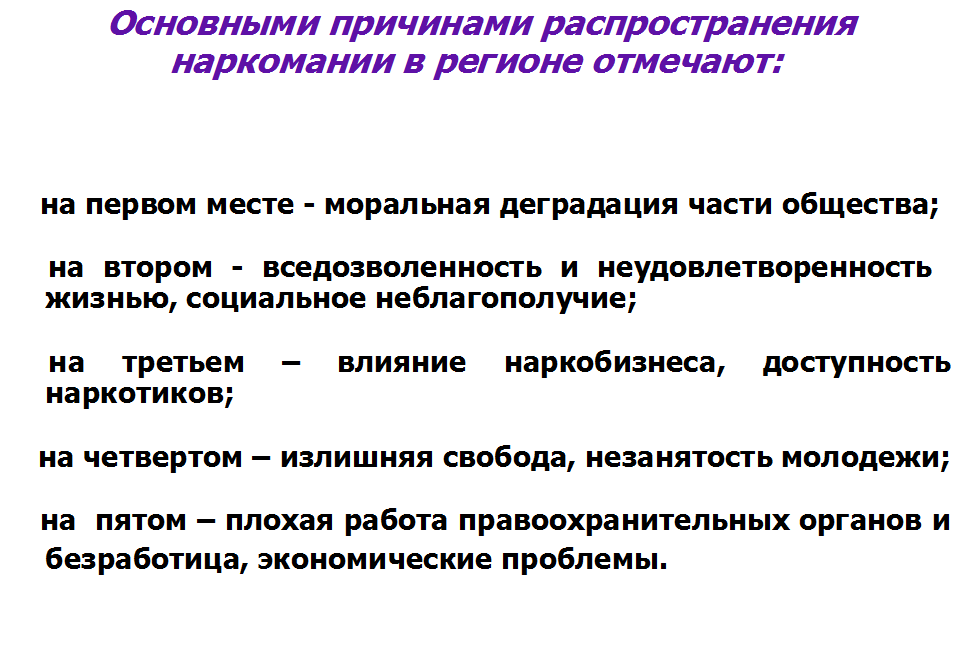 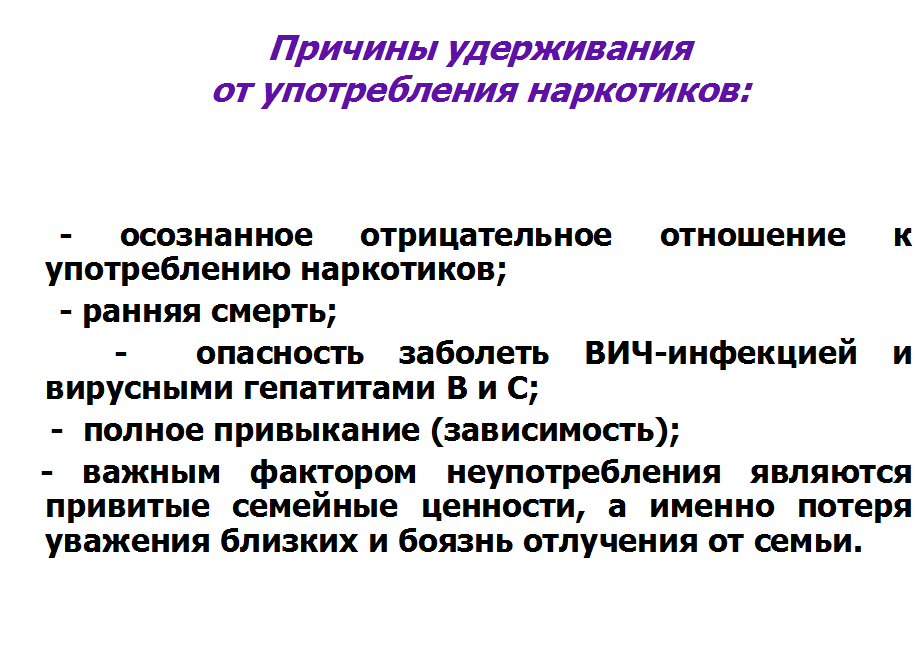 Благополучие любого современного общества зависит от распространенности заболеваний и находится в прямой зависимости от качества                                 и своевременности проводимых профилактических мероприятий. 
             Именно в процессе организации и проведении профилактических мероприятий формируются 
   жизненные навыки, которые позволяют сохранить индивидуальность и выработать здоровый и эффективный жизненный стиль, т.е. профилактика играет огромное значение в жизни современного общества.
Принципы профилактики аддиктивного поведения
Комплексность – взаимодействие на межведомственном 
     и профессиональном уровнях;
Дифференцированность – планирование работы с учетом возрастных особенностей и степени вовлечения 
     в наркогенную ситуацию;
Аксиологичность – формирование представление об общечеловеческих ценностях и  нормах поведения;
Последовательность – системность профилактики;
Лигитимность – законность деятельности;
Многоаспектность – образовательный,   психологический,  
    социальный.
Профилактика отклоняющегося поведения предполагает комплекс общих и специальных мероприятий на различных уровнях: 
           общегосударственном, правовом, общественном, 
           экономическом, медицинском, педагогическом, 
           социально-психологическом. 

Условиями успешности профилактической работы считают: дифференцированность, последовательность, комплексность, и глапное - своевременность. 
    Последнее условие особенно важно в работе с активно формирующейся личностью подростка.
Модели профилактики
Основные уровни  профилактического воздействия
Личностный уровень воздействия: направлен на формирование таких качеств личности, которые создают основу социально-приемлемого поведения несовершеннолетнего. 
Семейный уровень предполагает организацию влияния на семью несовершеннолетнего и его ближайшее окружение для предотвращения зарождения и развития девиантного поведения. 
Социальный уровень профилактики способствует изменению общественных норм в отношении девиантного поведения, что создает благоприятные условия для организации профилактической работы на личностном и семейном уровнях.
Ближайшие задачи профилактики
Формирование жизненных навыков, способствующих укреплению здоровья;
развитие защитных факторов;
повышение сопротивляемости;
наращивание индивидуального или организационного потенциала.
Долгосрочные задачи профилактики
Предупредить потребление наркотиков и других психоактивных веществ;
Побуждать лиц, эпизодически употребляющих психоактивные вещества, отказаться от их употребления;
Предупредить переход от эпизодического употребления психоактивных веществ к более интенсивному потреблению.
Формы профилактической работы
Формы профилактической работы
Тестирование учащихся образовательных учреждений Красноярского края 2010-2016г.г.
На предмет употребления наркотиков с 2010 года обследовано
89977 учащихся.

Выявлено 1579 случаев употребления наркотических средств.

Основным употребляемым наркотиком выявлен наркотик группы каннабиноидов.
Практические подходы к профилактике употребления психоактивных веществ
В настоящее время существует около шести практических подходов к профилактике употребления психоактивных веществ.
	   Самым распространенным является подход, основанный на распространении информации о пагубном влиянии никотина, алкоголя, наркотических и ненаркотических веществ на организм, поведение человека, продолжительность жизни, о правах и обязанностях, о требованиях, предъявляемых государством и обществом к выполнению установленных для данной возрастной группы социальных норм.
	    Данный подход предполагает, что информирование будет являться эффективным толчком для формирования здорового поведения.
Модель «запугивания»
Неэффективна в работе с подростками, 
поскольку они:

1) обладают возрастным негативизмом и протестными реакциями, когда любое «нет» перерастает в «да» под влиянием желания противостоять ограничениям; 
2) приобрели «иммунитет от пугалок» со стороны взрослых, имея ранний опыт угроз  от «бабаек» до «никогда больше не пойдешь на улицу», которые не сбывались; 
3) не верят информации, получаемой от взрослых, подаваемой часто в категоричной форме («курение приводит к смерти», «все наркоманы быстро умирают» и т.п.); 
4) если взрослые воспринимают знания о болезнях, страданиях и т. п. вполне предметно, как знакомые с несчастьями своей или чужой жизни, то для подростков все это пока - нечто отвлеченное и далекое
Практические подходы к профилактике употребления психоактивных веществ
Подход, основанный на аффективном (эмоциональном) обучении. Аффективное обучение базируется на понимании того, что зависимость от психоактивных веществ чаще развивается у личностей с трудностями в определении и выражении эмоций, имеющих интерперсональные факторы риска – низкую самооценку, неразвитую способность сопереживания и, в связи с этим, неумение накапливать не только собственный, но и чужой опыт переживаний и принятия решений в сложных стрессовых ситуациях.  Такие люди не умеют открыто проявлять свои эмоции, скованны в проявлении чувств, у них занижена самооценка и поэтому они готовы любой ценой включаться в группу сверстников, даже с помощью приема психоактивных веществ.
Практические подходы к профилактике употребления психоактивных веществ
Используемые методы: групповые или индивидуальные беседы и лекции, мозговые штурмы, тренинги, которые направлены на повышение самооценки, дискуссии и разборы конфликтных и стрессовых ситуаций с поиском верной стратегии поведения и принятия решения.
Практические подходы к профилактике употребления психоактивных веществ
Подход, основанный на эффективном участии семьи в жизни ребенка, что играет важную роль, способствуя или препятствуя началу употребления ПАВ. В связи с этим важны программы для родителей или программы, направленные на предотвращение социального давления среды сверстников, употребляющих психоактивные вещества. Это тренинги устойчивости к социальному давлению сверстников, в процессе которых дети и подростки обучаются навыкам отказа от предлагаемых психоактивных веществ, программы, направленные против влияния родителей, употребляющих табак, алкоголь и наркотики.
Практические подходы к профилактике употребления психоактивных веществ
Очень важны семейные ценности, что является главным фактором предотвращения употребления ребенком психоактивных веществ. 
    	Именно родительская миссия помогает ребенку сделать правильный выбор, научить сопротивляться провоцирующим влияниям. 

		Родители  должны знать, что     есть способы поддерживать здоровый образ жизни ребенка: 
	 1. стимулировать его участие в разных видах деятельности, не заставляя его всегда побеждать;
	 2.  делать вместе со своим ребенком как можно больше дел.
Практические подходы к профилактике употребления психоактивных веществ
Подход, основанный на формировании жизненных навыков, помогающий справиться с ситуациями риска зависимостей. Это укрепление защитных факторов личности: развитии положительной самооценки; терпимости к разнообразию людей и их жизненных позиций; тренировка сопротивления негативным процессам, преодоление тревоги,  повышение индивидуальной компетентности, обучение навыкам принятия решений, самосовершенствования, 
    устойчивости к влиянию других.
Практические подходы к профилактике употребления психоактивных веществ
Подход, основанный на развитии альтернативной употреблению психоактивных веществ деятельности предполагает необходимость развития альтернативных социальных программ для молодежи, в которых могут быть реализованы стремление к риску, поиск острых ощущений, повышенная поведенческая активность, столь свойственная молодым.
		Данное направление является попыткой развития специфической активности с целью уменьшить риск употребления психоактивных веществ:
-специфическая активность (путешествия с приключениями);
-занятия творчеством или спортом;
-разнообразные хобби, клубы;
-выделение специальных задач в отношении подростков из неблагополучных семей, других групп риска.
Практические подходы к профилактике употребления психоактивных веществ
Подход, основанный на укреплении здоровья.
		Он сочетает в себе личный выбор и социальную ответственность за здоровье.
		Основой является развитие здоровой личности, проявляющей здоровый жизненный стиль, влияющий не только на собственное благополучие, но и способствующий позитивным изменениям среды, социальной и культурной ситуации.
		Существуют следующие программы укрепления здоровья:
	1. личная гигиена, физическое и эмоциональной развитие, здоровый образ жизни (питание, досуг);
	2. среда и общественное здоровье подразумевает влияние средств массовой информации, концентрацию общественных усилий для улучшения жизни;
	3. интерперсональные связи, такие как эмоциональные потребности, связь с противоположным полом, с родителями, учителями, обучение взрослых и родителей.
Сравнили эффективности разных методов работы
Лекция
5%
Чтение специальной литературы
10 %
Аудио-видео пособия
20 %
Наглядные пособия
30 %
Обсуждение в группах
50 %
Обучение действием
70 %
Б Л А Г О Д А Р Ю 
З А 
В Н И М А Н И Е!
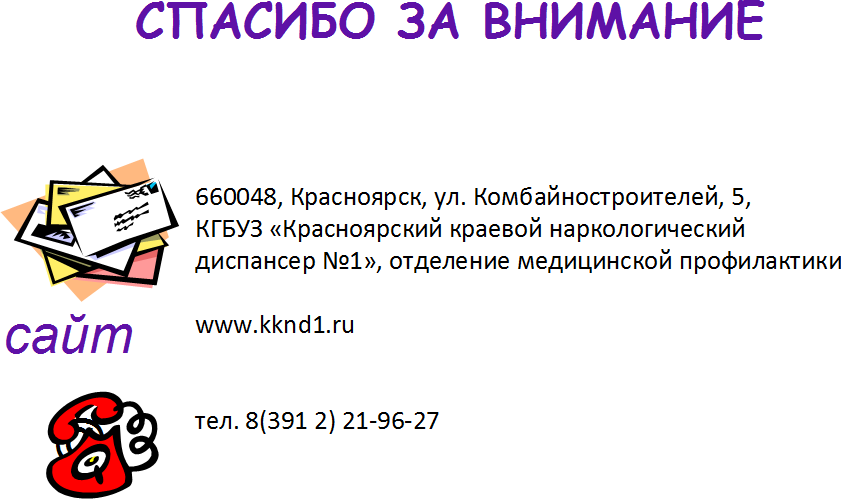